ACTE’s National Awards ProgramMegan Kmiotek, Director of Leadership & Awards
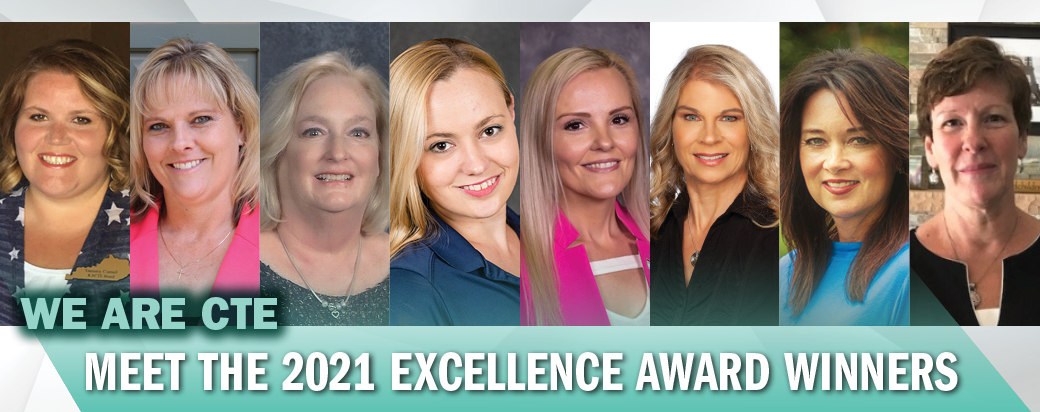 ACTE Impact Awards
The ACTE Impact Awards recognize groups and individuals from the education, business and industry communities who enhance career and technical education by contributing to the improvement, promotion, development and progress of CTE. Individuals or entities (from within or outside the field) that have contributed to the success and promotion of CTE, thereby positively impacting the image of CTE, are eligible recipients of these awards. There is no membership eligibility restriction for applicants.
There are two (2) Impact Awards
The Business-Education Partnership Award
ACTE Champion for CTE Award
ACTE Excellence Awards
The ACTE Excellence Awards recognize excellence and dedication within the field of career and technical education among ACTE members. 
There are eight (8) Excellence Awards:
ACTE Teacher of the Year
ACTE New  Teacher of the Year
ACTE Administrator of the Year
ACTE Postsecondary Teacher of the Year
ACTE Teacher Educator of the Year
ACTE Counseling & Career Development Professional Award
ACTE Carl Perkins Community Service Award
ACTE Lifetime Achievement Award & Hall of Fame
The Secrets to a Strong Award Nomination
The 12 Elements of a High Quality Program of Study

Clearly incorporate the 12 Elements of a High-quality CTE Program of Study into your application answers
A description of each element can be found on the ACTE website here: https://www.acteonline.org/wp-content/uploads/2018/10/HighQualityCTEFramework2018.pdf
1. Standards-aligned and Integrated Curriculum 
2. Sequencing and Articulation
3. Student Assessment
4. Prepared and Effective Program Staff
5. Engaging Instruction
6. Access and Equity
7. Facilities, Equipment, Technology and Materials
8. Business and Community Partnerships
9. Student Career Development
10. Career and Technical Student Organizations
11. Work-based Learning
12. Data and Program Improvement
A tiered process…
Nominations begin at the state level; deadlines vary by state
State winners are eligible to progress onto their Region level (only one winner per category). 
Region winners are announced at their respective conferences. 
National winners are announced at ACTE’s CareerTech VISION.
Orientation via State Awards
https://acte.secure-platform.com/a/page/awards/states
The Region Level
Some regions conduct interviews, some do not. Your region awards chair will contact you regarding an interview if required
All applications must be submitted for Region competition by March 1st
Region level winners are announced at Region Conferences
The National Level
National Level
The national ACTE Awards Committee selects the national winners, which are announced at the ACTE Awards Gala during ACTE's CareerTech VISION.
Region finalists will be recognized at the ACTE Awards Gala during CareerTech VISION.
National Interviews
All national finalists will conduct a phone interview with the national awards committee in the fall immediately following the Region II conference. Candidates will be notified of the interview schedule and process after submission of their nomination. 
Tips and Suggestions
Manage your time well when conducting your interview
Ensure you have clear cell phone coverage – a landline is best when possible
Questions? Comments?
Megan KmiotekACTE Director of Leadership & Awards
Awards Committee, Staff Liaison
mkmiotek@acteonline.org